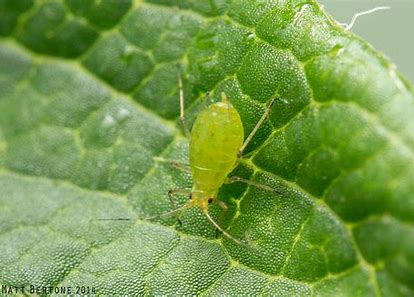 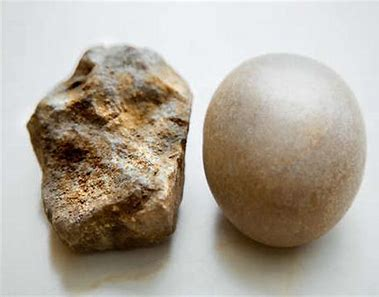 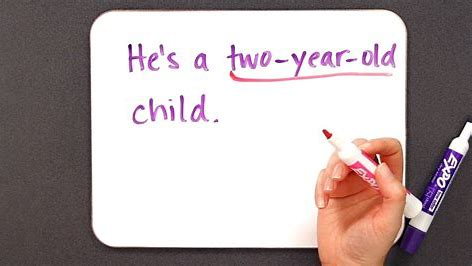 aphid      rough        hyphen
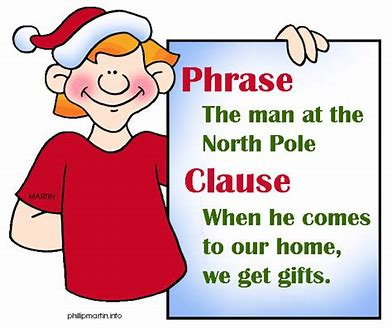 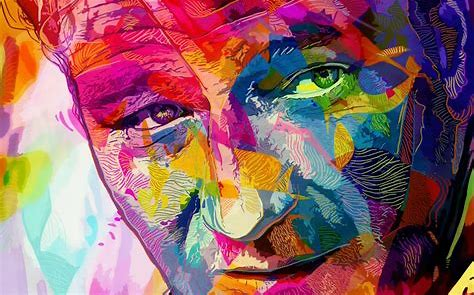 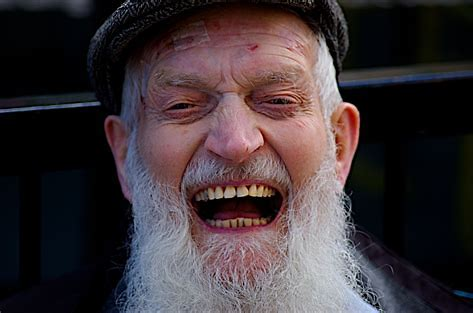 phrase      graphic       laugh
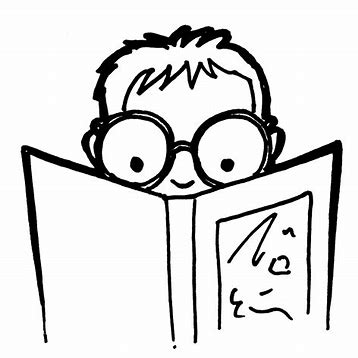 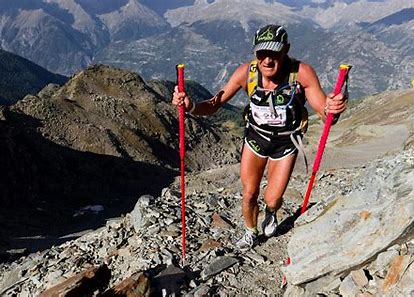 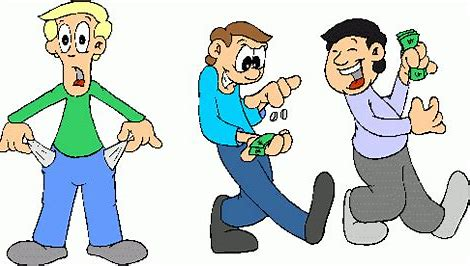 toughest     decipher      enough
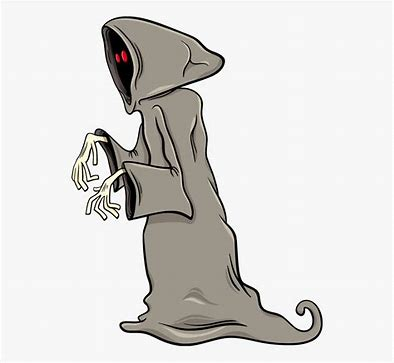 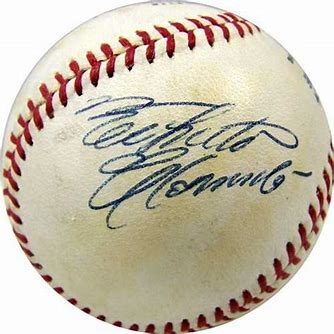 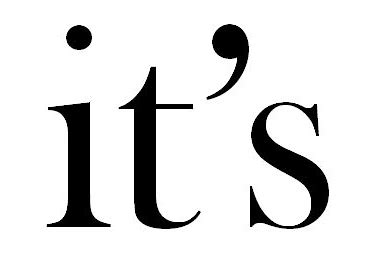 phantom    autograph   apostrophe
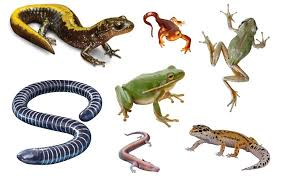 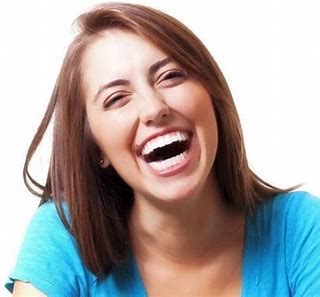 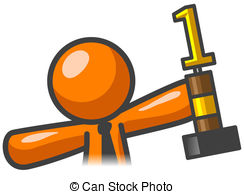 triumph  amphibian  laughter
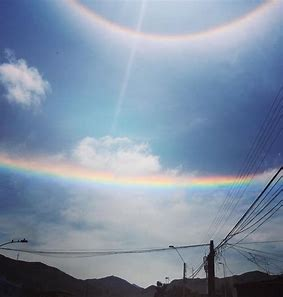 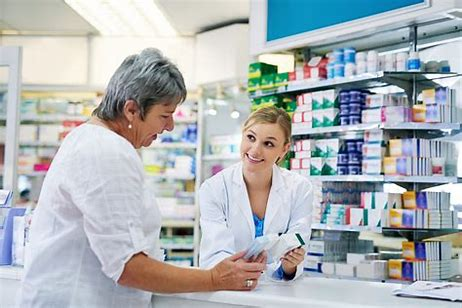 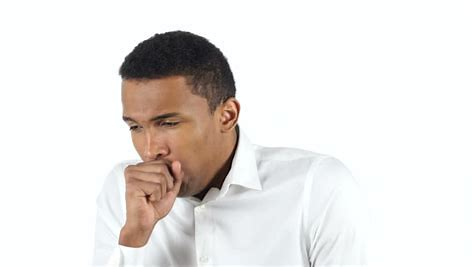 coughing    pharmacy  phenomenon